M
E
O
C
E
w
L
Presented by
Shamsunnahar
Assistant teacher
Nabinagar west government primary school
Nabinagar,Brahmanbaria.
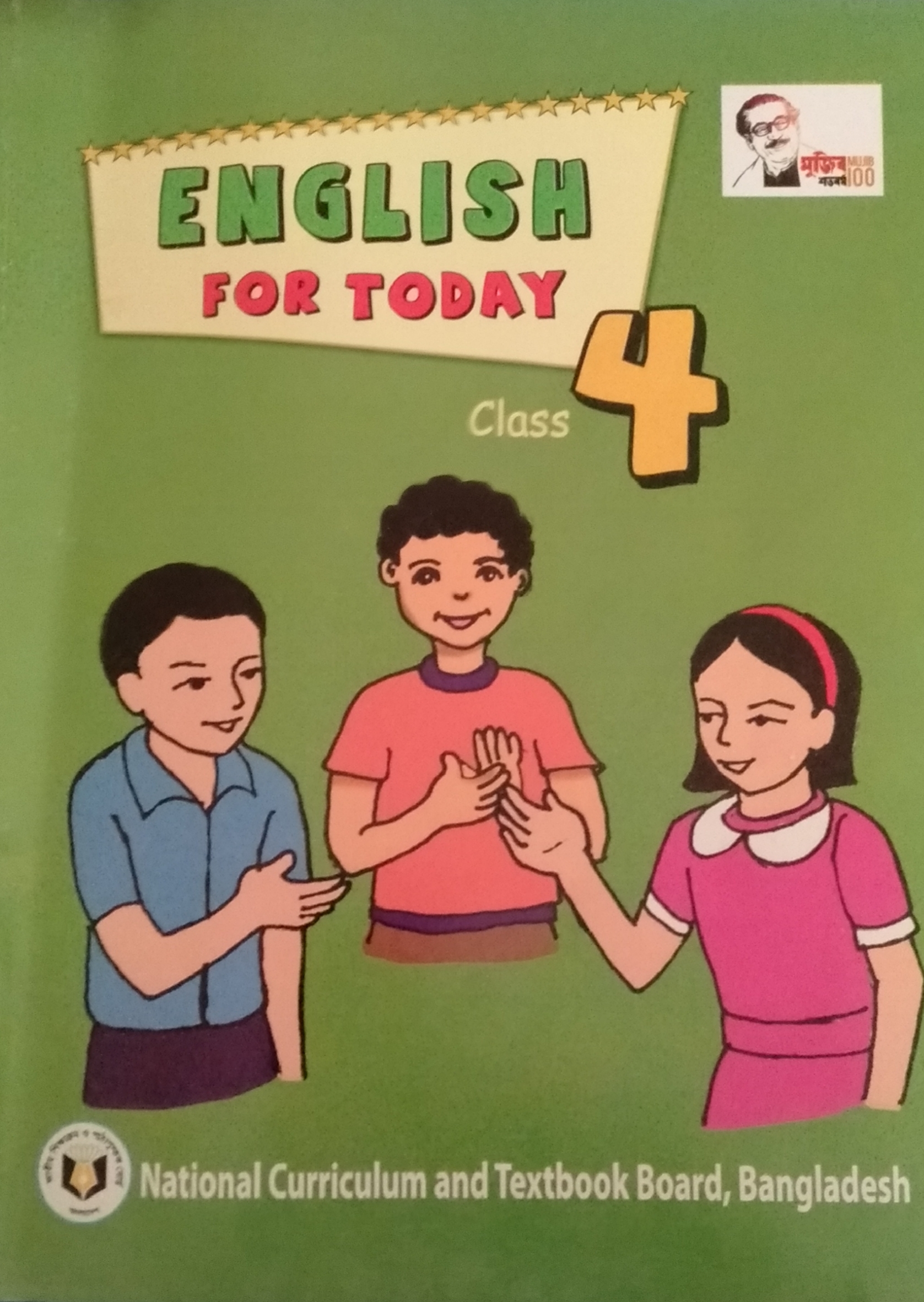 Class:four
Subject:English
Lesson:Unit 6(Lessons 1-2)
Todays lesson: At the shop 
Time: 30minute
Date:-- 12/04/2021
Learning  outcoms:
Students  will  be   able  to :
Listening
Speaking
Reading
What can you see in the picture:
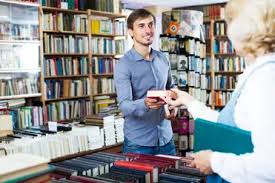 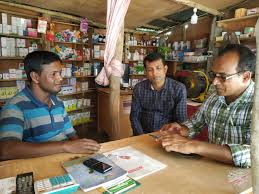 Todays lesson
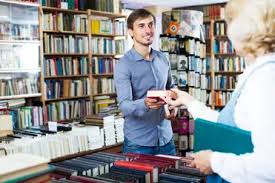 At the shop
Now we saw some picture
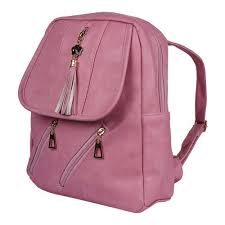 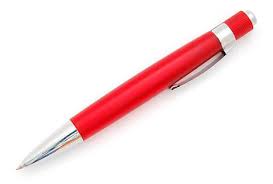 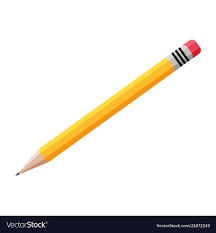 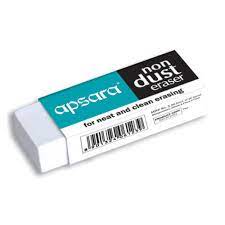 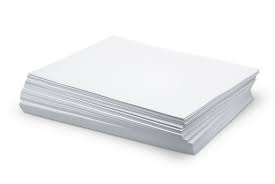 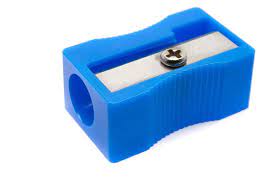 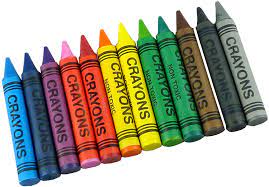 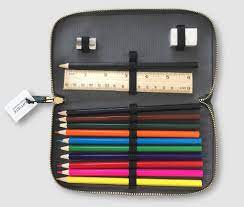 Can you say this name?
Thies name are-
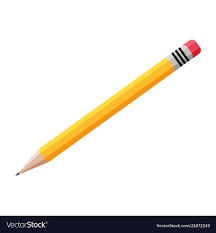 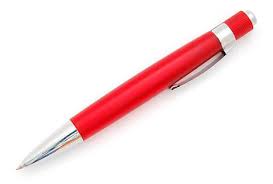 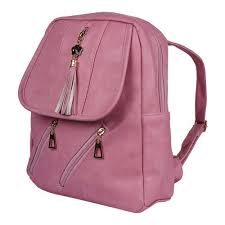 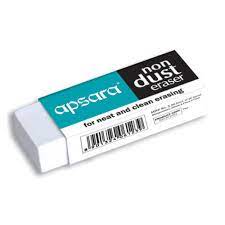 pencil
pen
eraser
bag
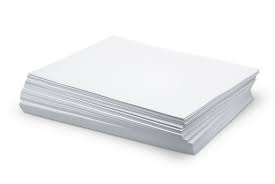 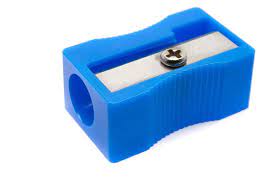 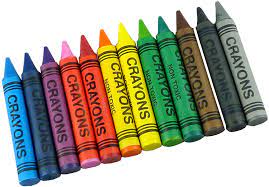 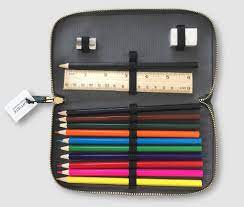 paper
sharpener
crayons
Pencil case
How much each of them cost?
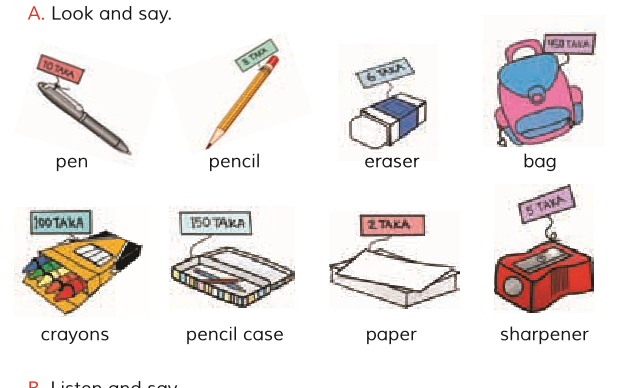 pencil
eraser
pen
bag
Lets game
sharpener
paper
Pencil case
crayons
Now we will listen to a dialogue between a salesperson and Tania.
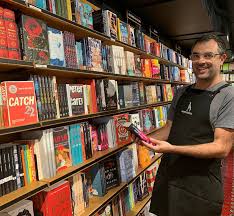 Can I help you?
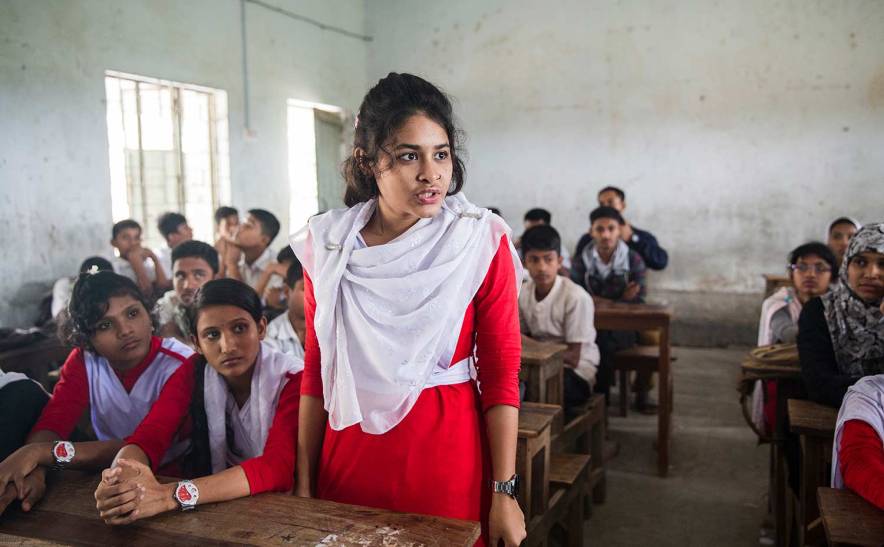 Yes,please.I’d like two pens,a pencil and a piece of paper.
Anything else?
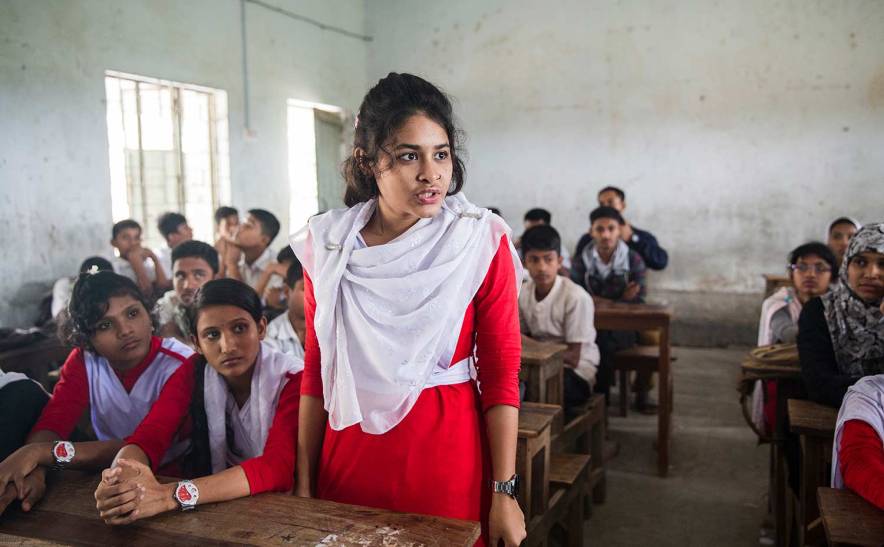 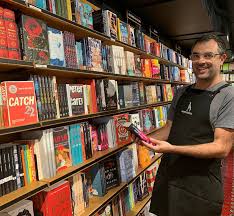 Yes,a pencil case,please.
Ok.That’s 150 taka.
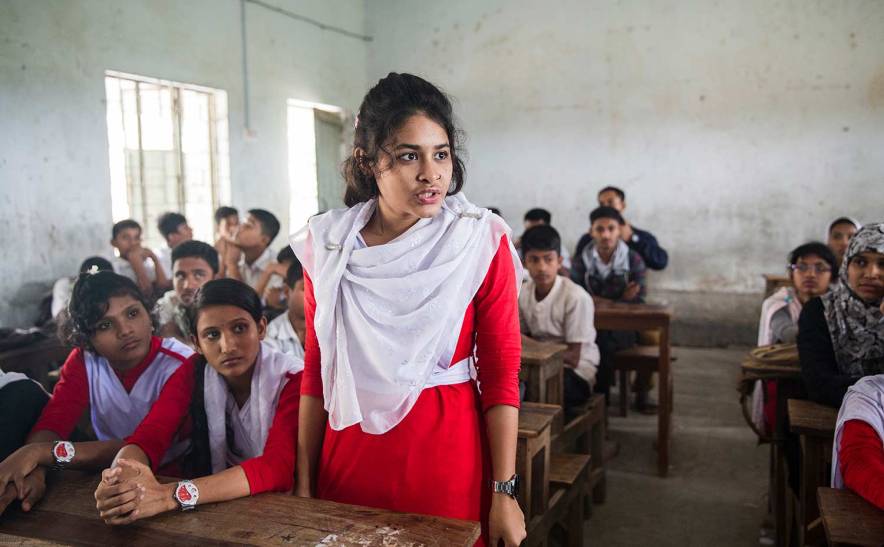 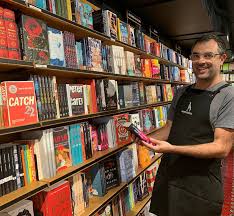 Here you are.
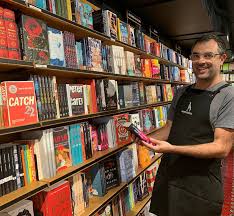 You gave me 200 taka.That’s 50 taka change.
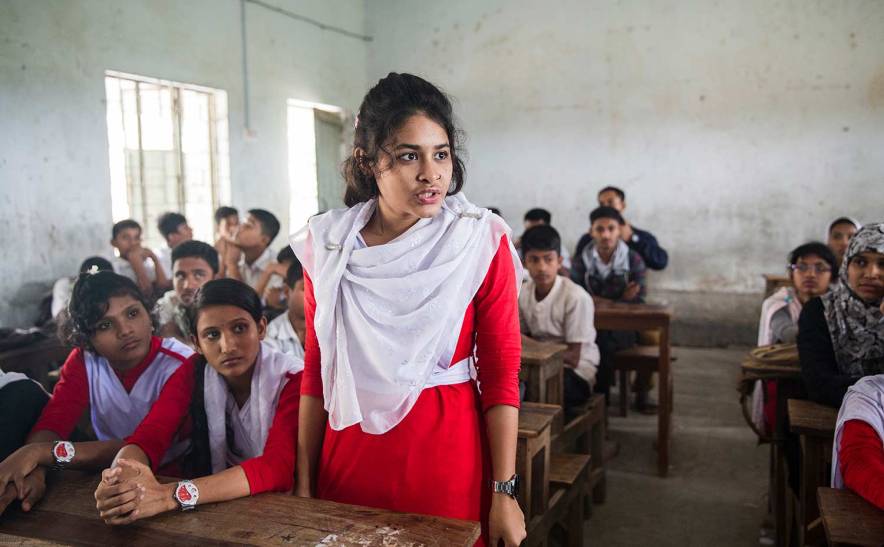 Thank you.Bye.
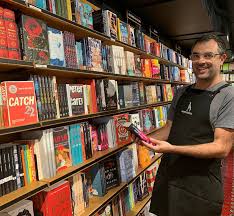 Thank you.Bye.Come again.
Indivisual read in silent
Can I help you?
Yes,please.I’d like two pens,a pencil and a piece of paper.
Anything else?
Salesperson
Ok.That’s 150 taka.
Tania
Yes,a pencil case,please.
You gave me 200 taka.That’s 50 taka change.
Here you are.
Thank you.Bye.Come again.
Thank you.Bye.
Pair work:
Act the dialogue which was between Tania and the Salesperson.
Home work
Write a dialogue between you and a salesperson.
H
T
s
N
k
A